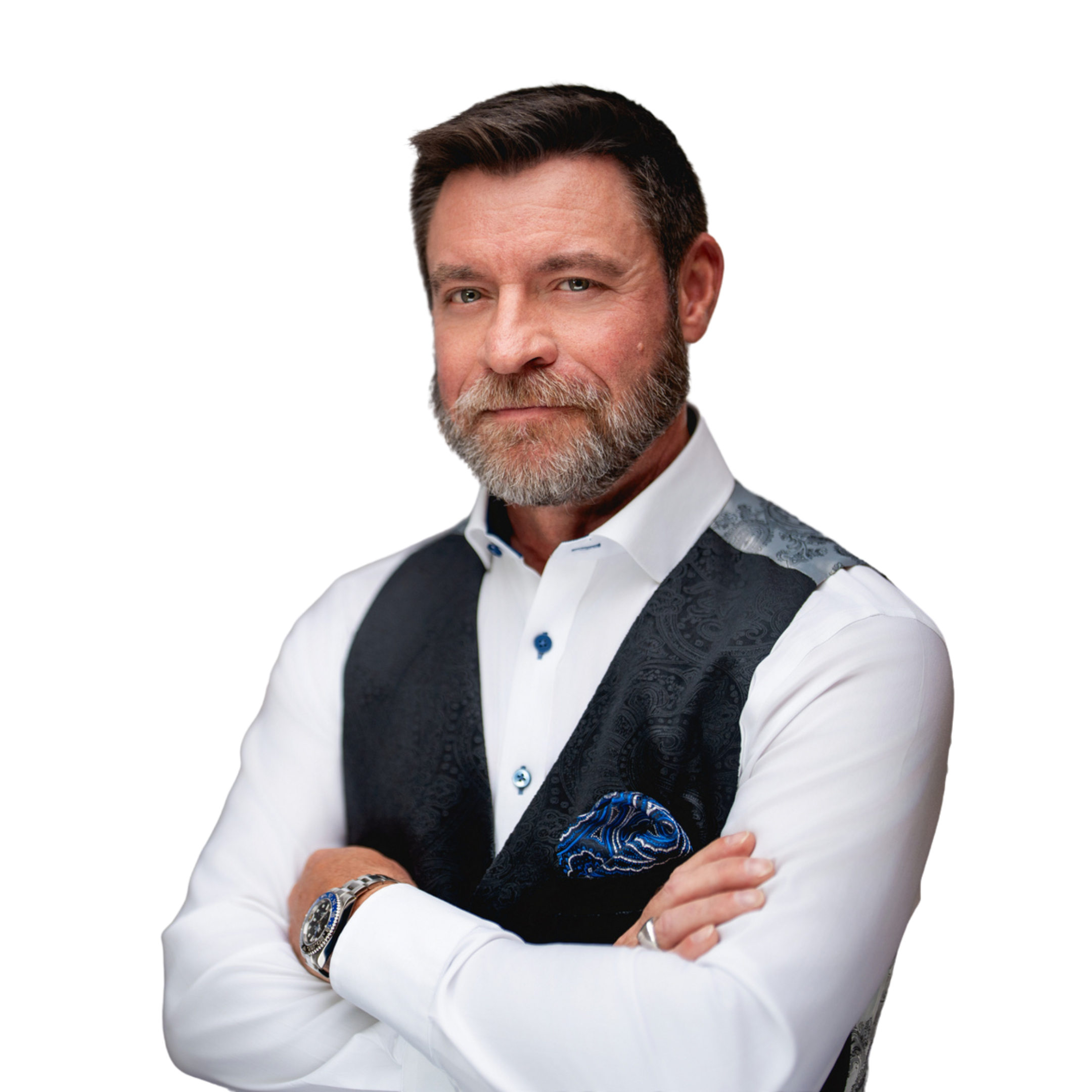 KEVIN BROWN
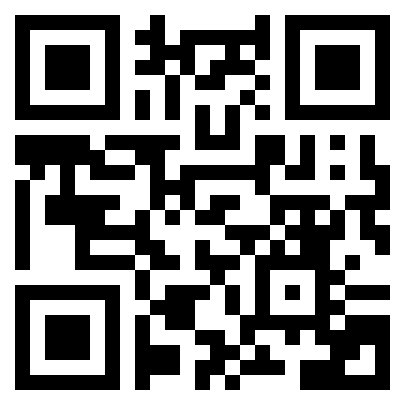 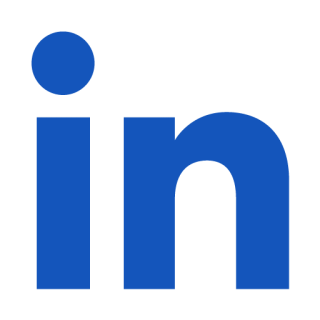 @KevinBrownSpeaks
@KBHeroSpeaker
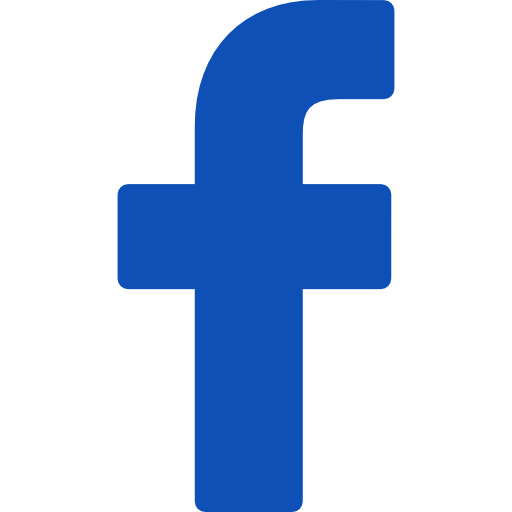 @HeroSpeaker
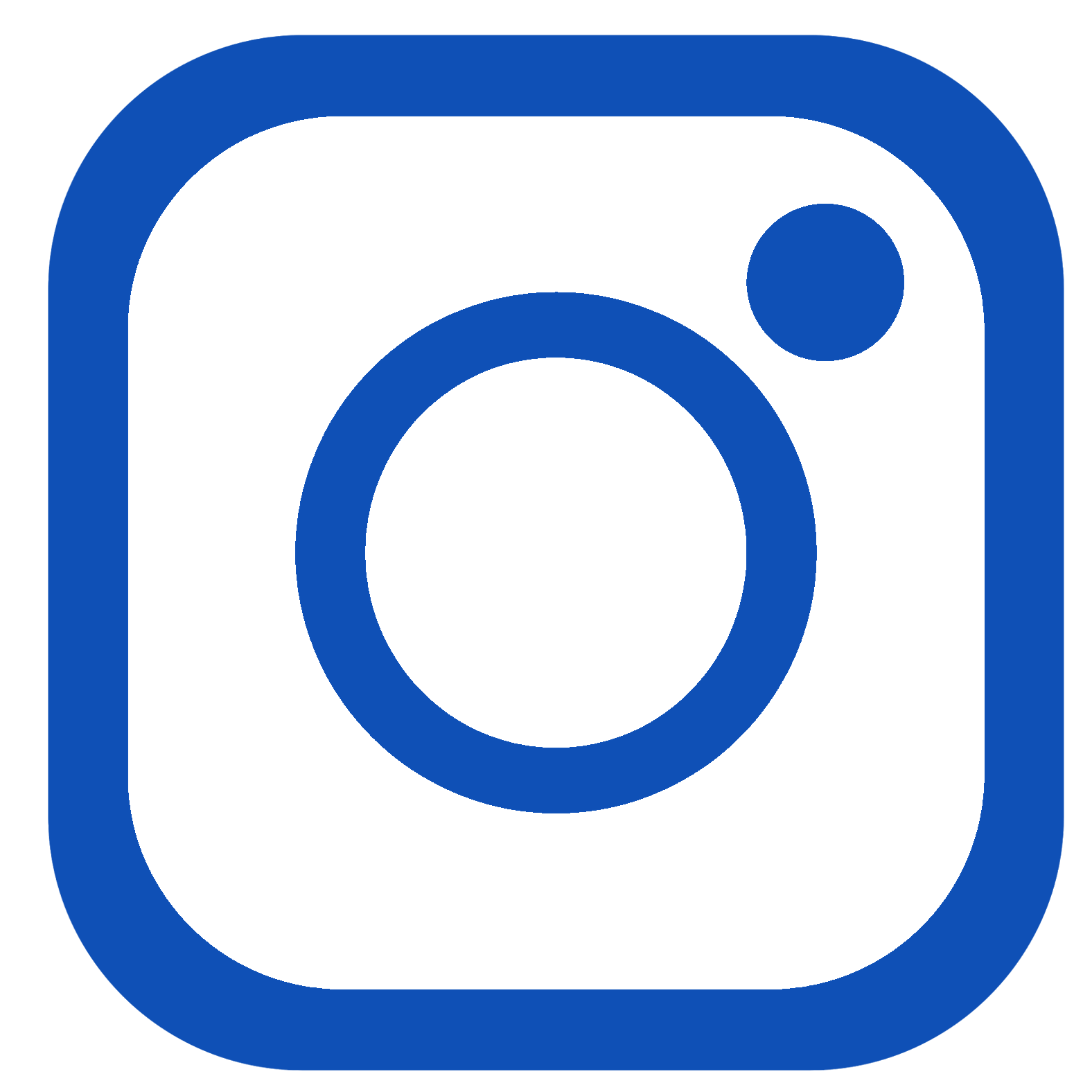 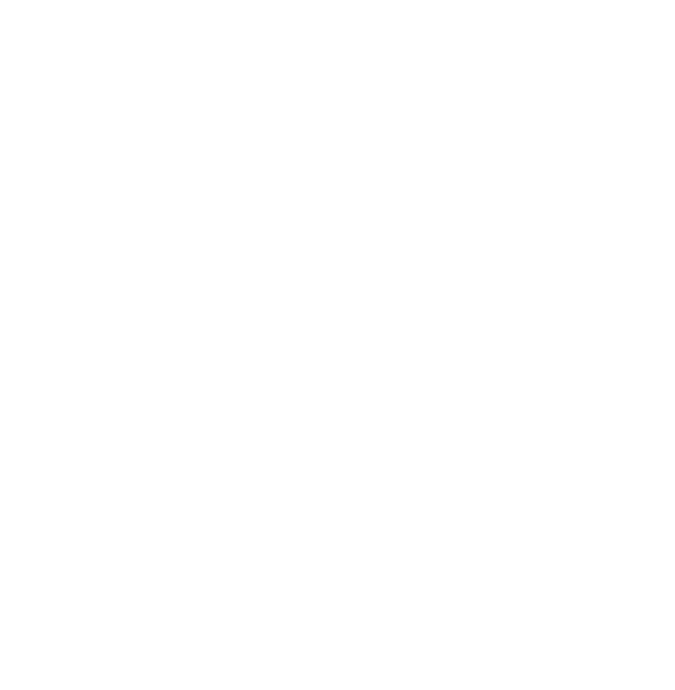 Scan the QR Code to receive updates from Kevin
KEVIN BROWN
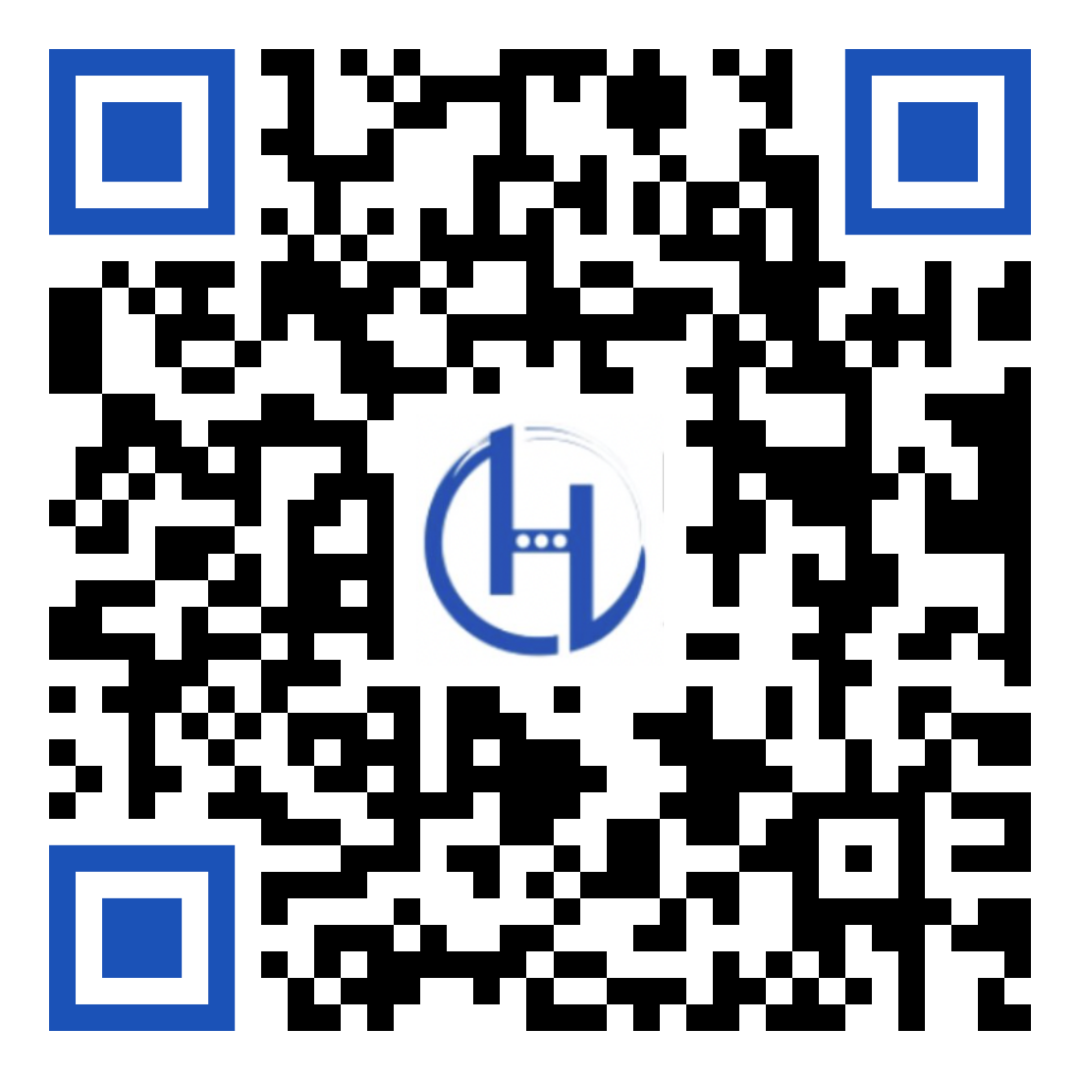 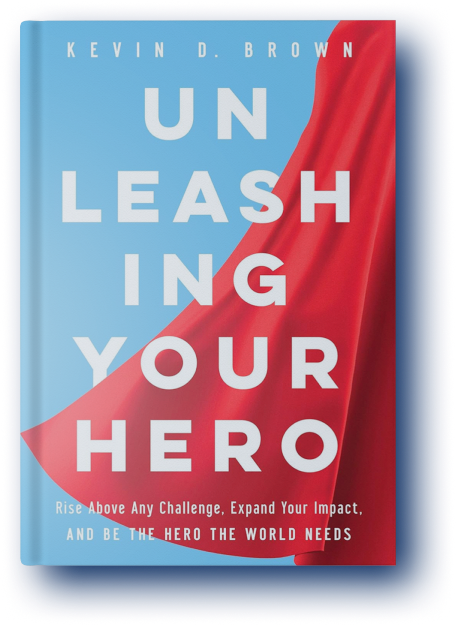 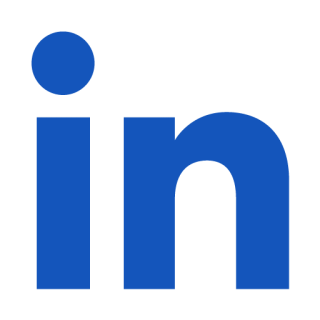 @KevinBrownSpeaks
@KBHeroSpeaker
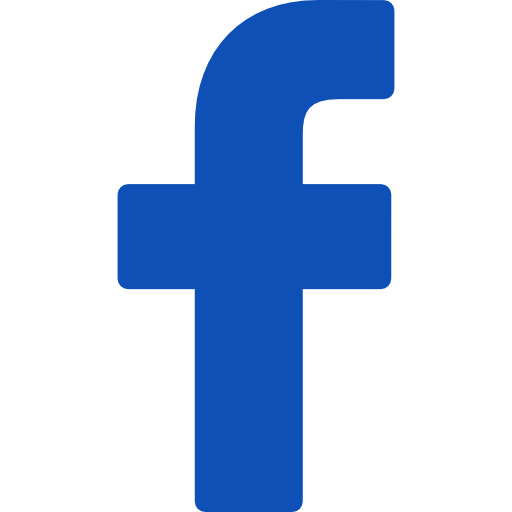 @HeroSpeaker
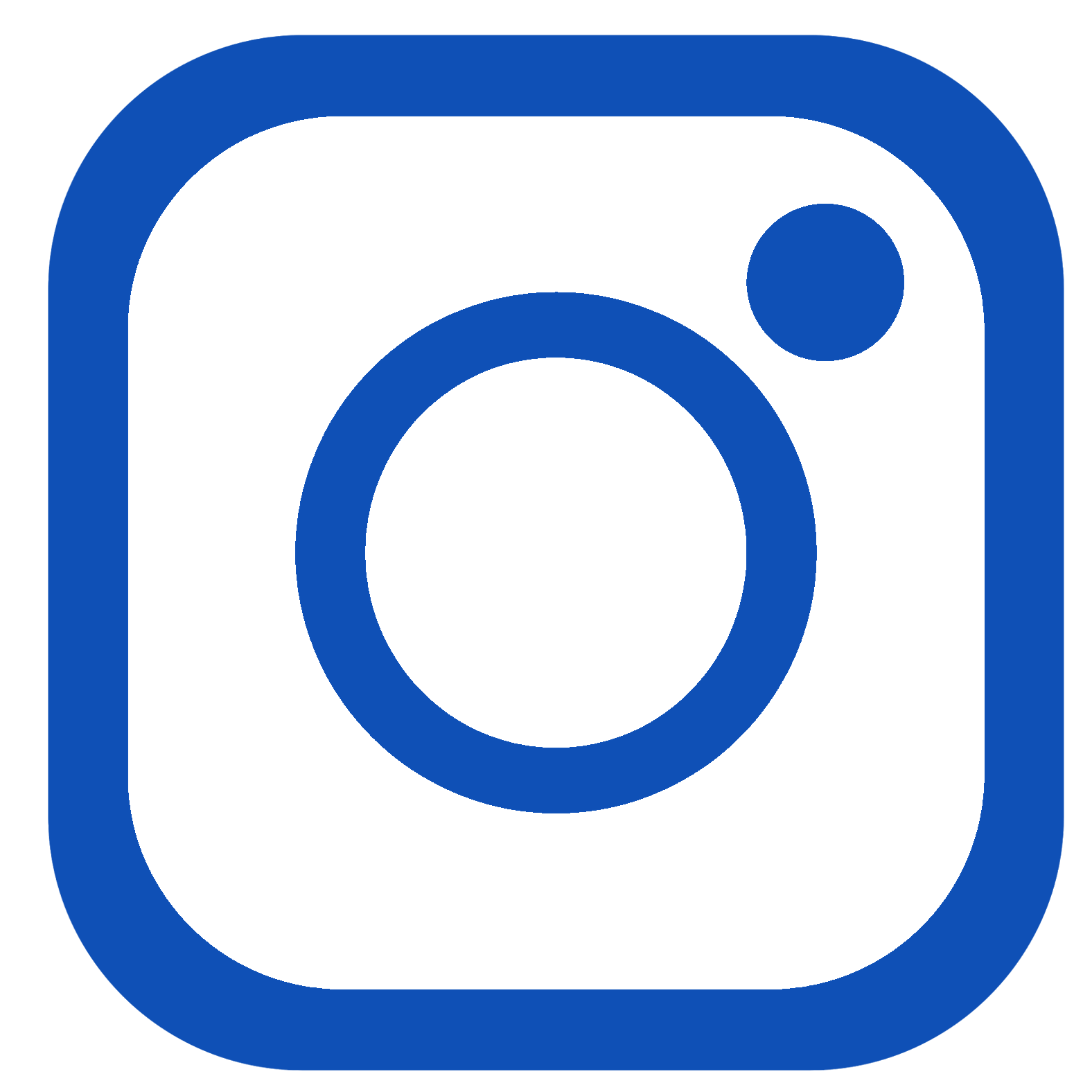 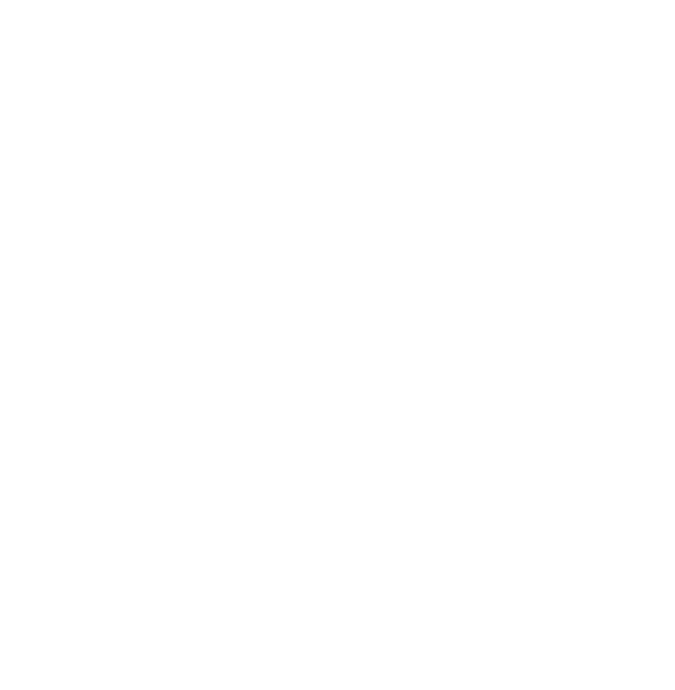 Learn more about Kevin's Book